Lecture 9 – Diffie-Hellman key exchange II,computational aspects
TEK4500
20.10.2021 
Håkon Jacobsen
hakon.jacobsen@its.uio.no
Diffie-Hellman
AES-GCM++
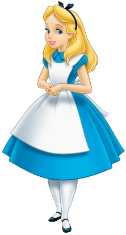 Key exchange
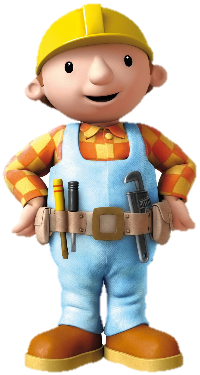 2
Diffie-Hellman
AES-GCM++
public
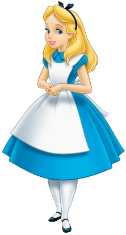 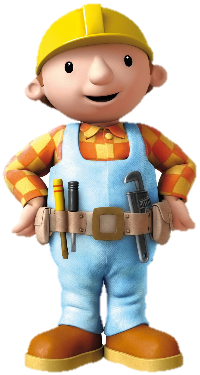 3
Non-constructive
Q.E.D
4
Elliptic curves
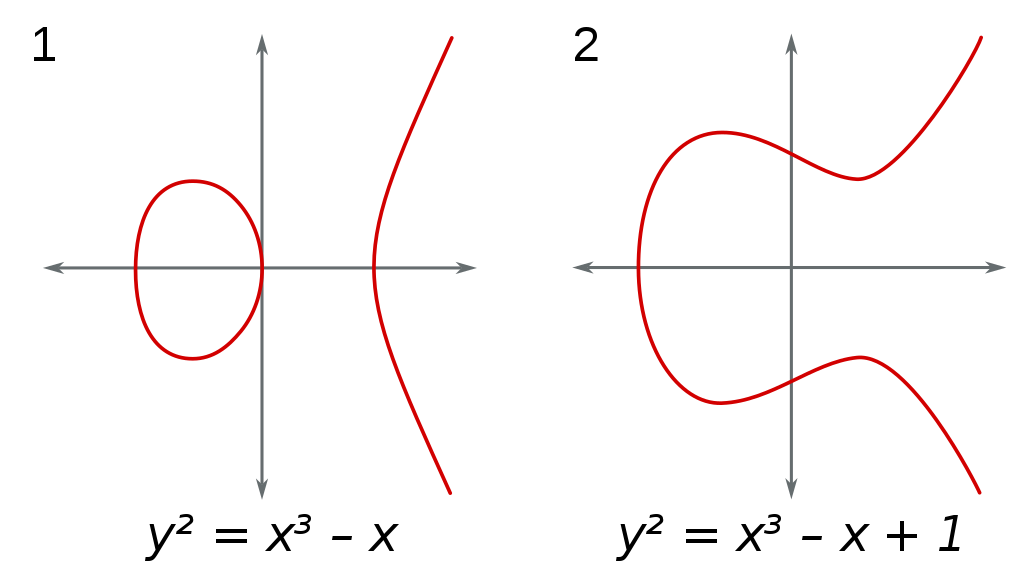 5
Elliptic curves
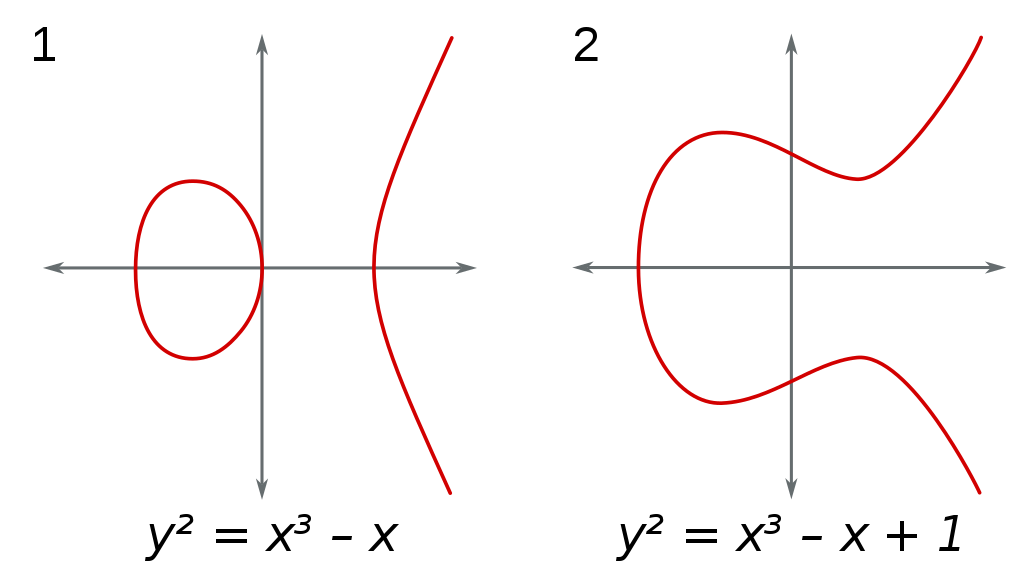 6
Elliptic curves
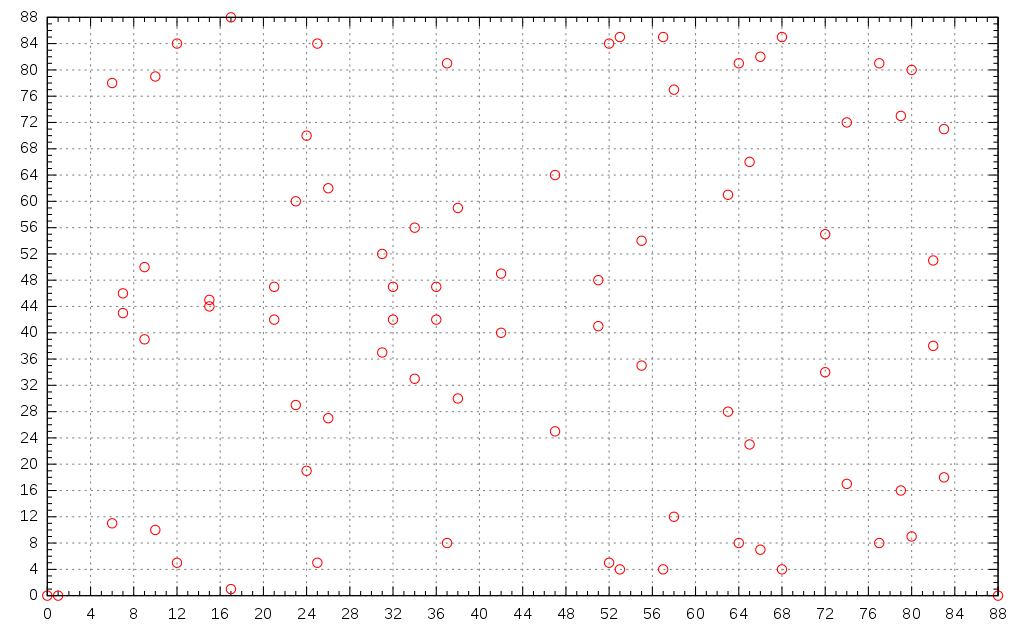 Still valid!
Finite field
7
Diffie-Hellman – security
public
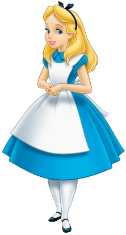 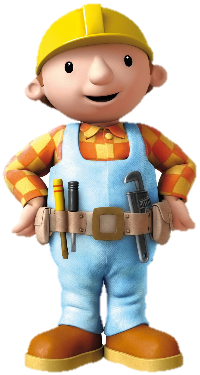 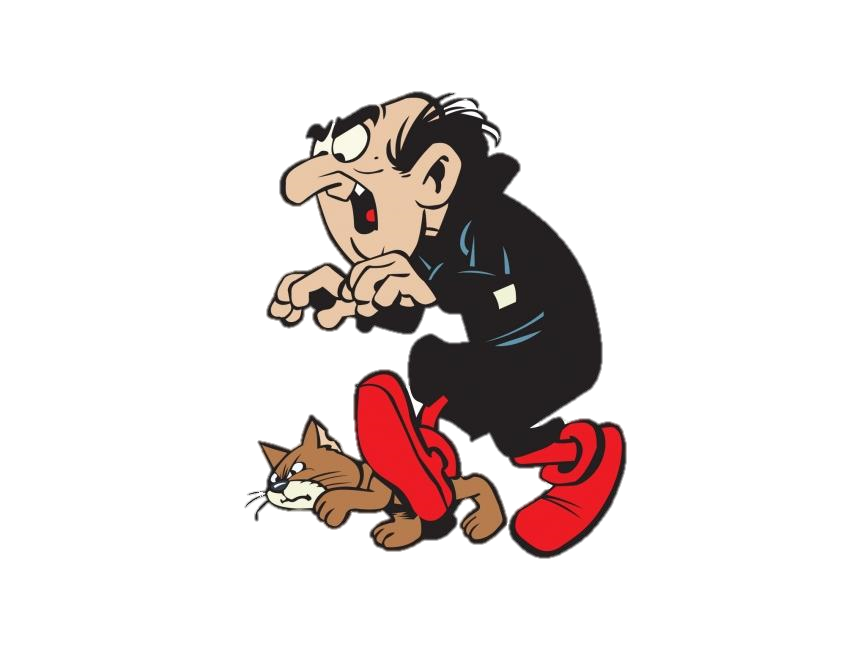 8
17125458317614137930196041979257577826408832324037508573393292981642667139747621778802438775238728592968344613589379932348475613503476932163166973813218698343816463289144185362912602522540494983090531497232965829536524507269848825658311420299335922295709743267508322525966773950394919257576842038771632742044142471053509850123605883815857162666917775193496157372656195558305727009891276006514000409365877218171388319923896309377791762590614311849642961380224851940460421710449368927252974870395873936387909672274883295377481008150475878590270591798350563488168080923804611822387520198054002990623911454389104774092183
32317006071311007300338913926423828248817941241140239112842009751400741706634354222619689417363569347117901737909704191754605873209195028853758986185622153212175412514901774520270235796078236248884246189477587641105928646099411723245426622522193230540919037680524235519125679715870117001058055877651038861847280257976054903569732561526167081339361799541336476559160368317896729073178384589680639671900977202194168647225871031411336429319536193471636533209717077448227988588565369208645296636077250268955505928362751121174096972998068410554359584866583291642136218231078990999448652468262416972035911852507045361090559
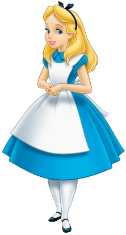 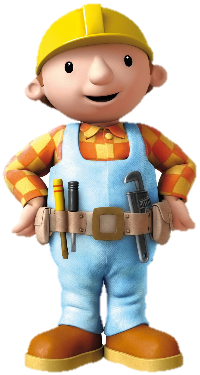 32317006071311007300338913926423828248817941241140239112842009751400741706634354222619689417363569347117901737909704191754605873209195028853758986185622153212175412514901774520270235796078236248884246189477587641105928646099411723245426622522193230540919037680524235519125679715870117001058055877651038861847280257976054903569732561526167081339361799541336476559160368317896729073178384589680639671900977202194168647225871031411336429319536193471636533209717077448227988588565369208645296636077250268955505928362751121174096972998068410554359584866583291642136218231078990999448652468262416972035911852507045361090559
6656800778101007340704764168984174080206703524413789679972241019001939572118548275696769332739359829978356380673807628090243118427154966601139766131314780517844873224468096081960318036912634861709126936255232497423832644764339784094340047703951670116142172795521980299361080233986439997465392018349331682208647898808374845365630679977612708266422235394375417910584167316831769953658998677202835904209324173779271068847731990805174776156086754909822550989805452920329083580939135314337020494290474130715255563072995414455143897212222563808337436279913337627773071183170408853057899100942935484815501309561942770687524
6656800778101007340704764168984174080206703524413789679972241019001939572118548275696769332739359829978356380673807628090243118427154966601139766131314780517844873224468096081960318036912634861709126936255232497423832644764339784094340047703951670116142172795521980299361080233986439997465392018349331682208647898808374845365630679977612708266422235394375417910584167316831769953658998677202835904209324173779271068847731990805174776156086754909822550989805452920329083580939135314337020494290474130715255563072995414455143897212222563808337436279913337627773071183170408853057899100942935484815501309561942770687524
6656800778101007340704764168984174080206703524413789679972241019001939572118548275696769332739359829978356380673807628090243118427154966601139766131314780517844873224468096081960318036912634861709126936255232497423832644764339784094340047703951670116142172795521980299361080233986439997465392018349331682208647898808374845365630679977612708266422235394375417910584167316831769953658998677202835904209324173779271068847731990805174776156086754909822550989805452920329083580939135314337020494290474130715255563072995414455143897212222563808337436279913337627773071183170408853057899100942935484815501309561942770687524
32317006071311007300338913926423828248817941241140239112842009751400741706634354222619689417363569347117901737909704191754605873209195028853758986185622153212175412514901774520270235796078236248884246189477587641105928646099411723245426622522193230540919037680524235519125679715870117001058055877651038861847280257976054903569732561526167081339361799541336476559160368317896729073178384589680639671900977202194168647225871031411336429319536193471636533209717077448227988588565369208645296636077250268955505928362751121174096972998068410554359584866583291642136218231078990999448652468262416972035911852507045361090559
9
115792089210356248762697446949407573530086143415290314195533631308867097853951
36134250956749795798585127919587881956611106672985015071877198253568414405109
48439561293906451759052585252797914202762949526041747995844080717082404635286
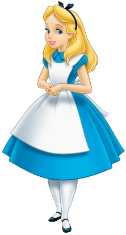 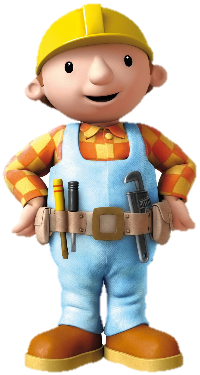 89080287395774076886404465276262680764297347818898641719959470631357066012729
89080287395774076886404465276262680764297347818898641719959470631357066012729
47777709944406917119610162988578419285974852857762532427086507801748071058272
47777709944406917119610162988578419285974852857762532427086507801748071058272
89080287395774076886404465276262680764297347818898641719959470631357066012729
47777709944406917119610162988578419285974852857762532427086507801748071058272
10
Big-number arithmetic
32-bit
32-bit
32-bit
32-bit
11
Diffie-Hellman – computations
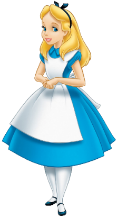 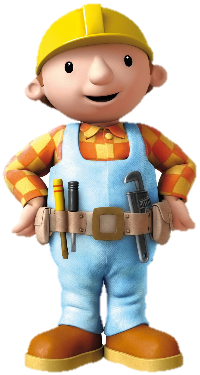 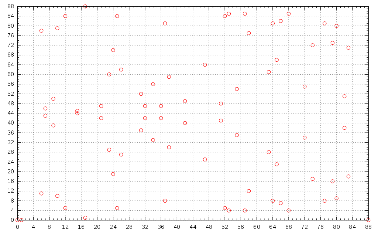 12
Computing in groups – exponentiation
13
Computing in groups – exponentiation; square-and-multiply
14
Computing in groups – exponentiation; square-and-multiply
15
Square-and-multiply
16
Side-channel attacks – power analysis
Square
Square
Square
Square
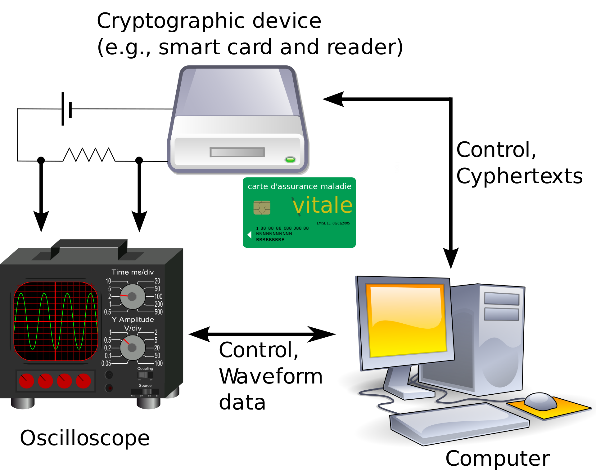 Square
+
+
+
Square
Square
Square
Multiply
Multiply
Multiply
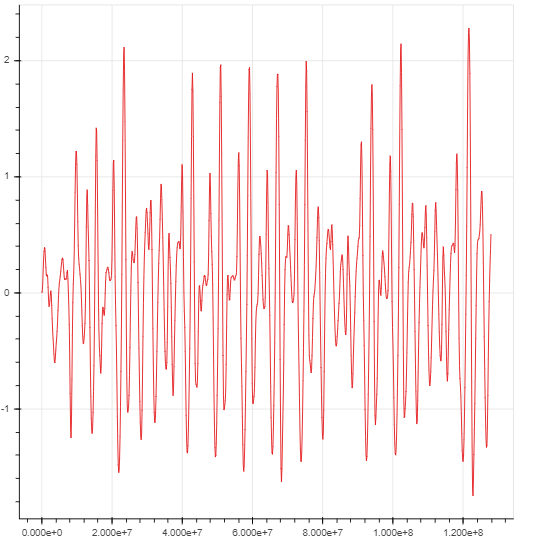 0
1
1
0
1
0
0
0
2
1
[V]
0
-1
10
30
40
50
60
20
0
17
[ms]
Mitigations
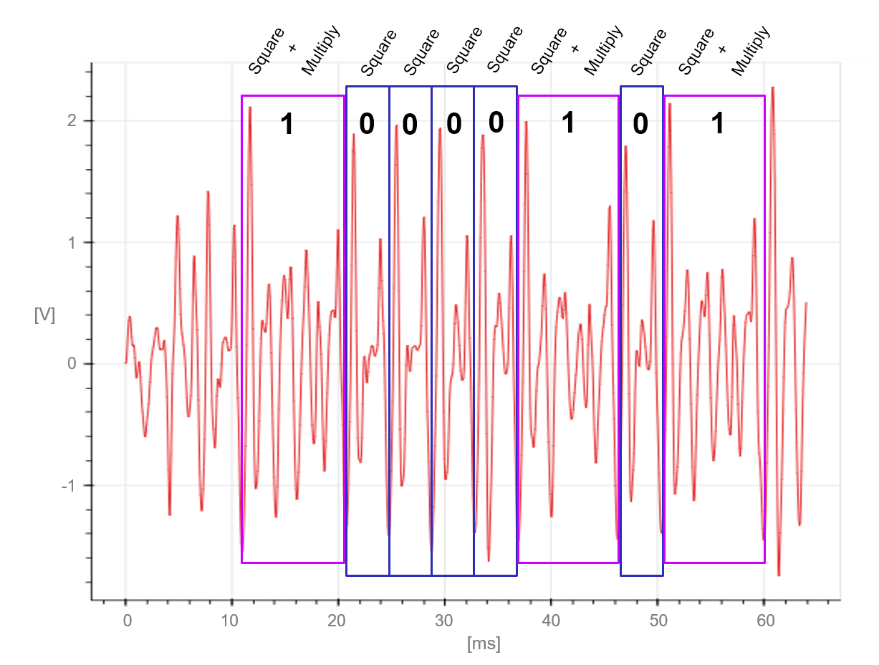 18
Diffie-Hellman – computations
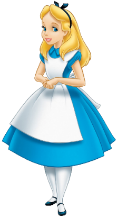 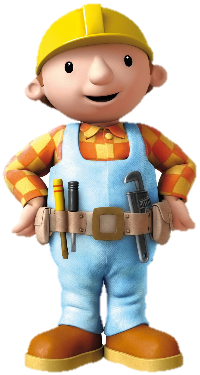 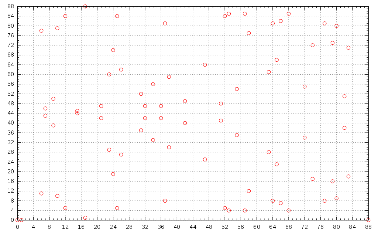 19
Finding prime numbers
20
Finding prime numbers
21
Fermat’s theorem
Carmichael number
22
Fermat primality test
Integers
Carmichael numbers
Primes
Better tests exist:
    - Euler-test		  (Solovay-Strassen algorithm)
    - Strong pseudoprime-test     (Miller-Rabin algorithm)
23
Finding primes
Composite-witnesses
Fermat liars
Euler liars
Strong liars
24
Finding primes in practice
25
Finding generators
26
Diffie-Hellman – computations
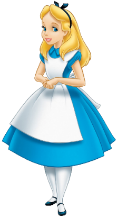 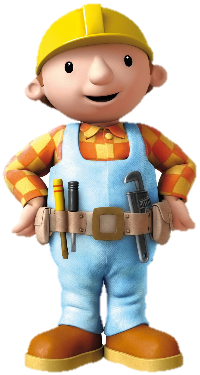 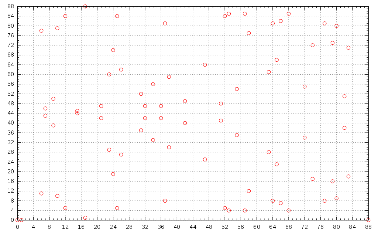 Tricky! (Schoof's algorithm)
27
Diffie-Hellman – man-in-the-middle attack
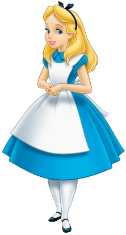 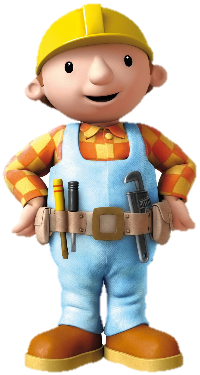 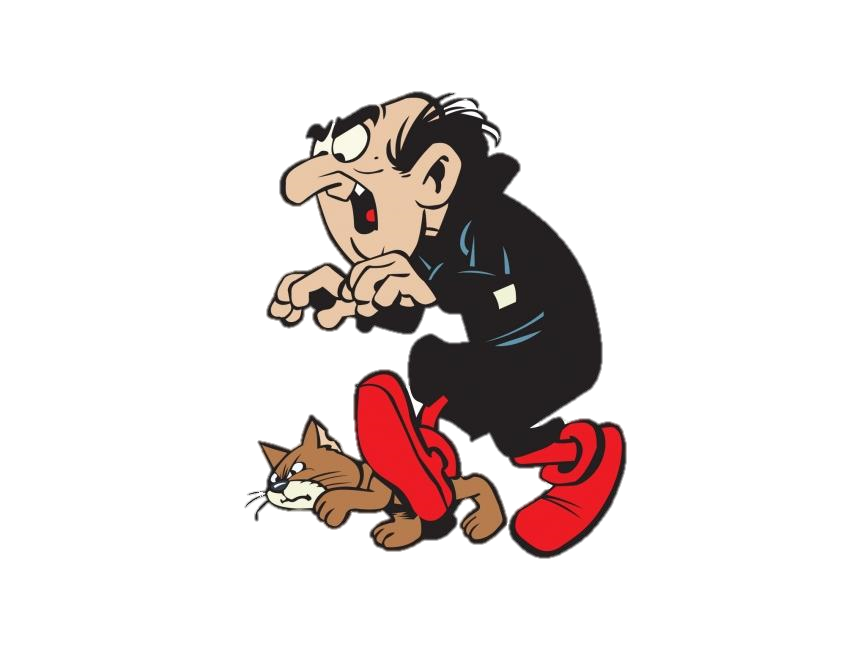 28
Diffie-Hellman – man-in-the-middle attack
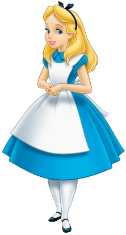 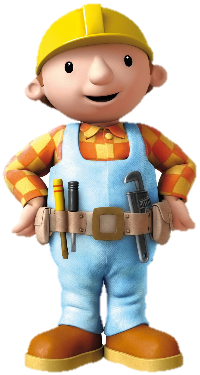 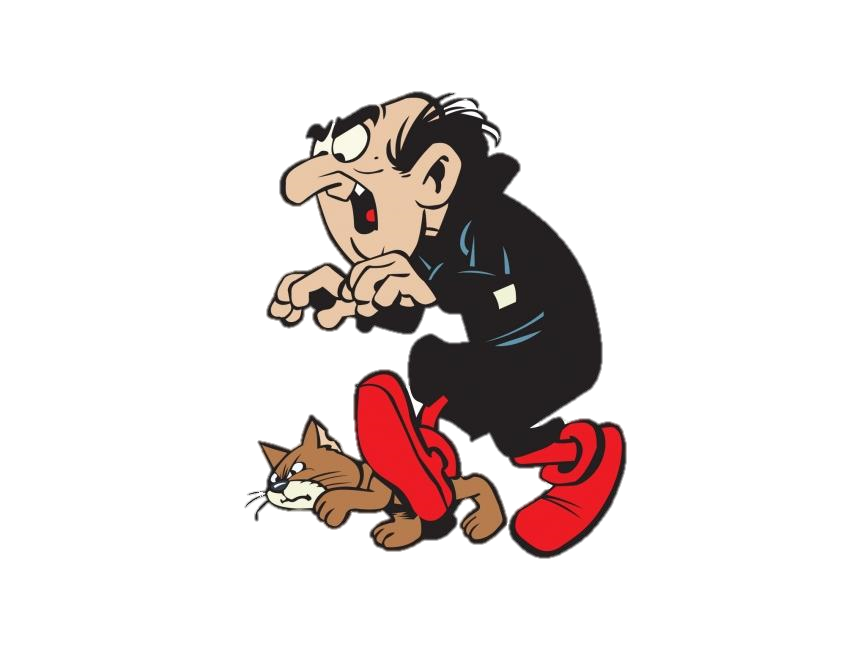 29
Diffie-Hellman – man-in-the-middle attack
AES-GCM++
AES-GCM++
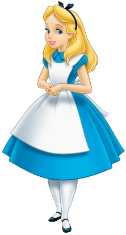 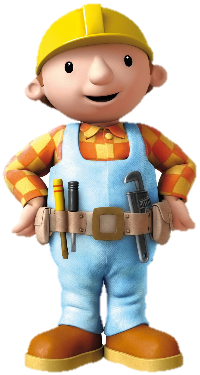 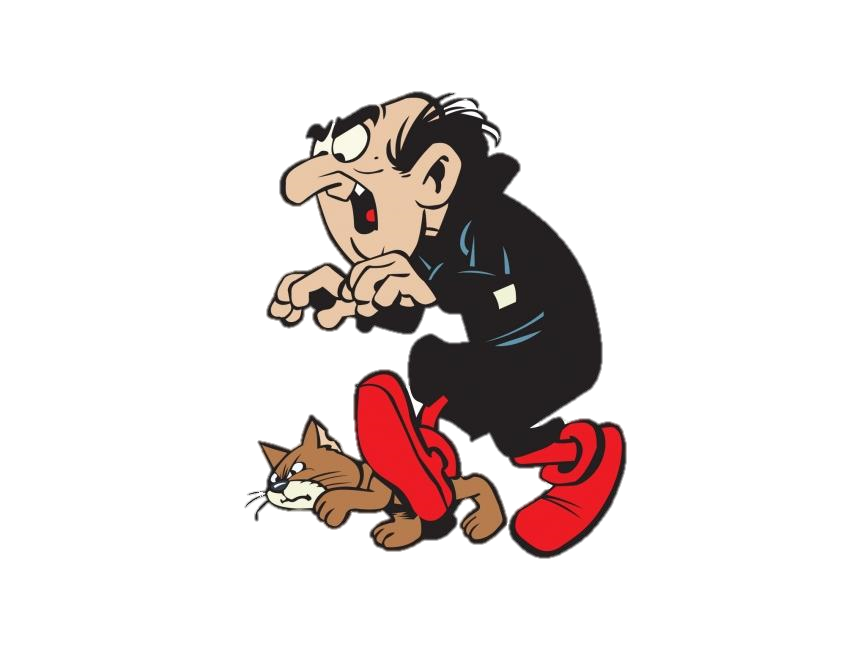 30
Noise-protocol
Long-term key
Long-term key
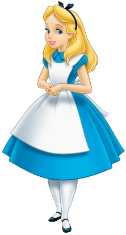 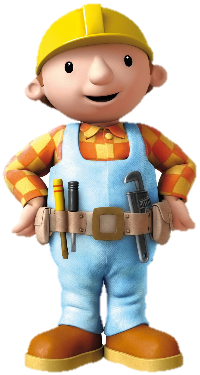 31
Noise-protocol
Long-term key
Long-term key
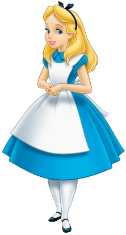 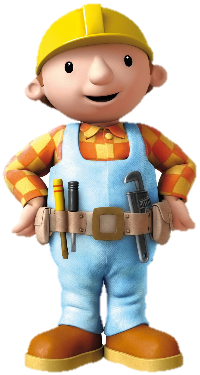 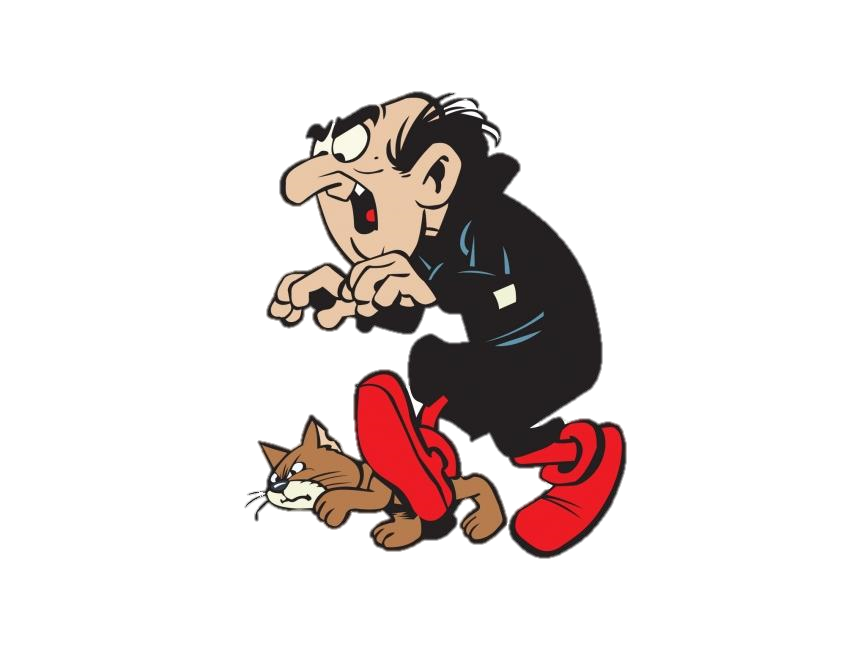 32
Noise-protocol
Long-term key
Long-term key
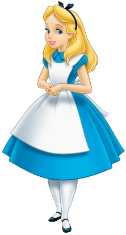 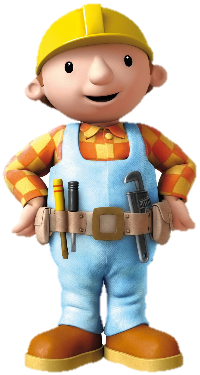 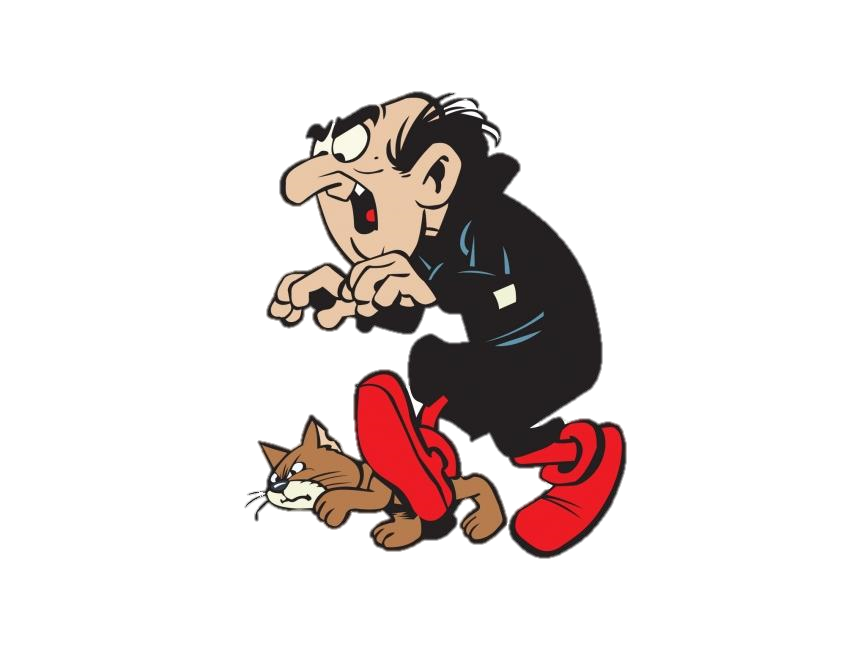 Many alternatives:
static-ephemeral, ephemeral-static
static-ephemeral, ephemeral-static, ephemeral-ephemeral
static-static, ephemeral-static, ephemeral-static, ephemeral-ephemeral
33
Noise-protocol
Long-term key
Long-term key
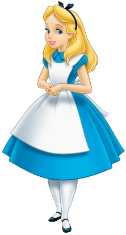 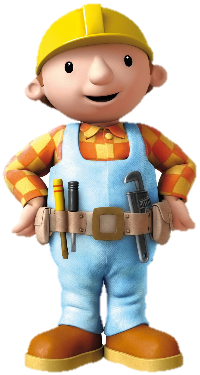 Many alternatives:
static-ephemeral, ephemeral-static
static-ephemeral, ephemeral-static, ephemeral-ephemeral
static-static, ephemeral-static, ephemeral-static, ephemeral-ephemeral
34
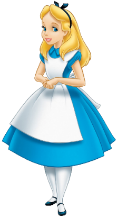 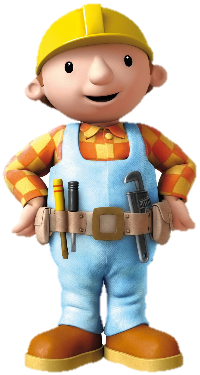 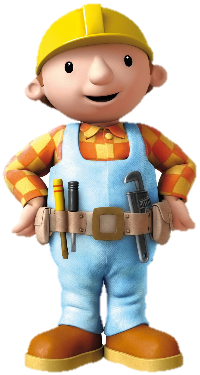 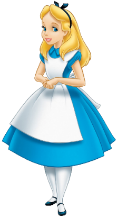 Round 1
Round 2
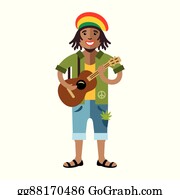 35
Summary
Special algorithms needed to deal with the large numbers in asymmetric cryptography
Square-and-multiply for group exponentiation
Not secure against side-channel attacks
Prime finding
Common in practice: pick random number; check if prime
Primality tests: Fermat's, Miller-Rabin (small one-sided error)


Plain Diffie-Hellman is not secure against active adversaries 
Man-in-the-middle attack
Problem: lack of authentication
Common solution: digital signatures (used in TLS, IPsec, SSH)
Modern solution: long-term Diffie-Hellman keys mixed with ephemeral Diffie-Hellman keys
Noise protocol, Signal, What'sApp, Facebook Messenger Secret Conversations
36